Personal exposure to NO and NO2 from passing vehicles
Dr. Mark Peckham & Jamie Parnell
CLD50 for [NO] & [NO2] fast measurements
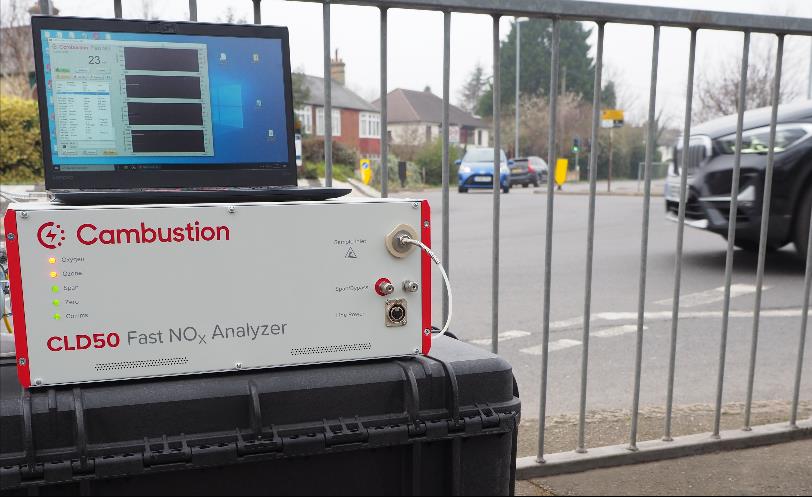 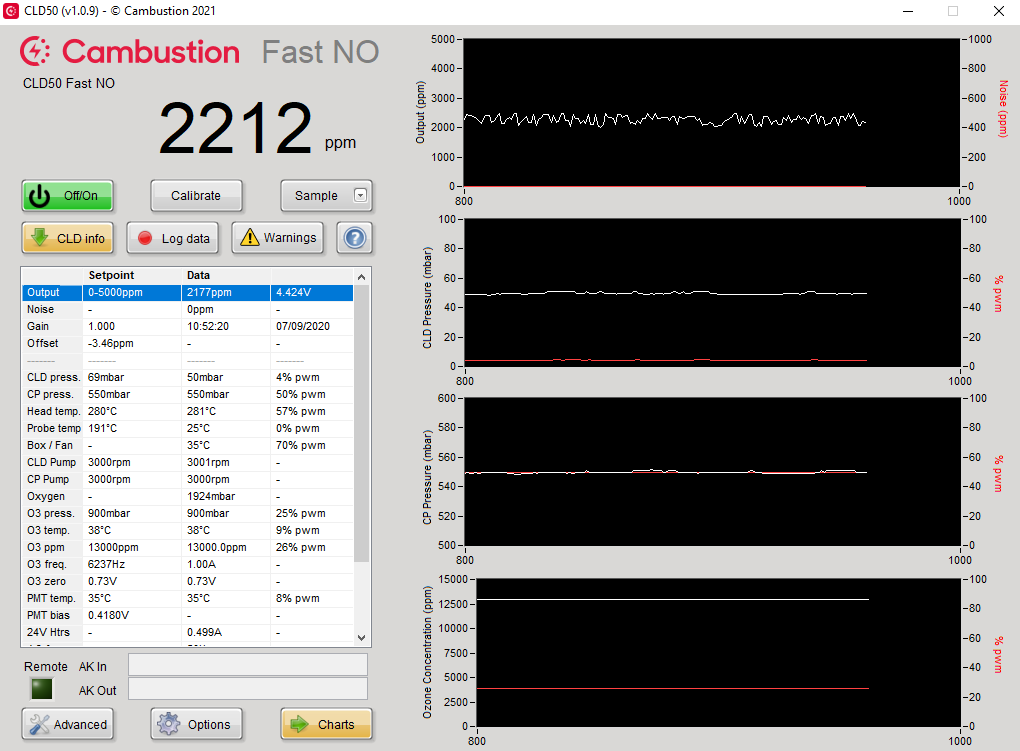 Time response ~ 15ms
Sensitivity 5 ppb – 5,000 ppm across 8 detection ranges
Portable ( 14kg / 45×37×13 cm )
Built-in 10Hz data logger
Data output: – 0 – 10V analogue DC on 10 & 100 Hz BNC
AK protocol (option)
2
Child transient NOx exposure
3
Capturing “gross emitters”
4
Capturing “gross emitters”
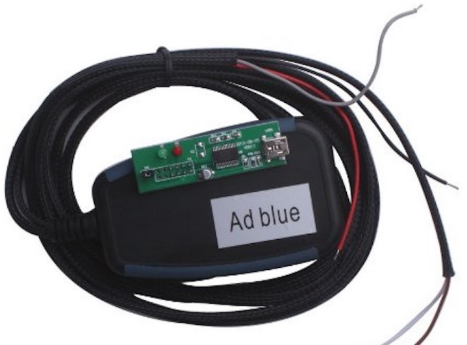 Used by:

Law enforcement and government to catch SCR system “defeat devices”
Local government to check which vehicles are polluting the most in Clean Air Zones
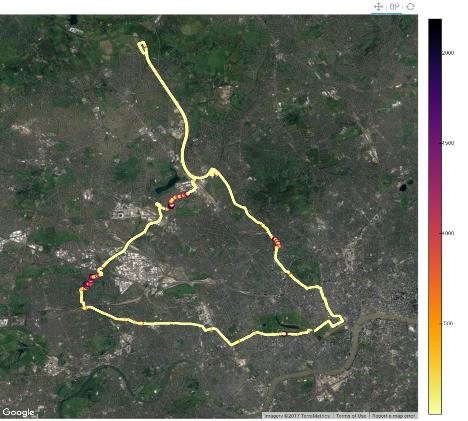 5
NOx from passing Turbostar diesel train
6
Measurement of pollution from the vehicle in front…
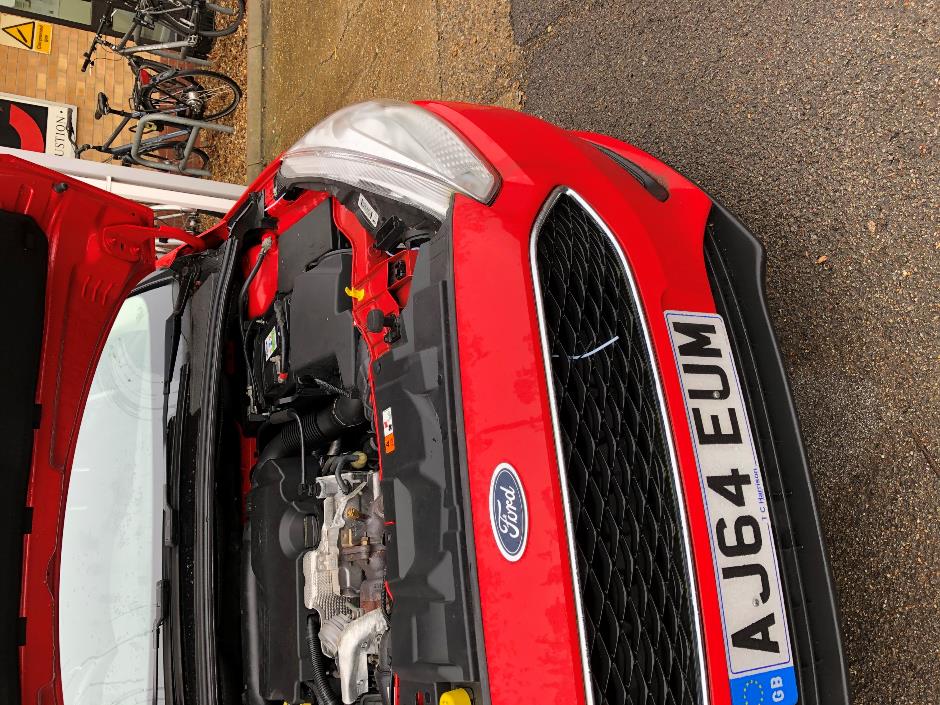 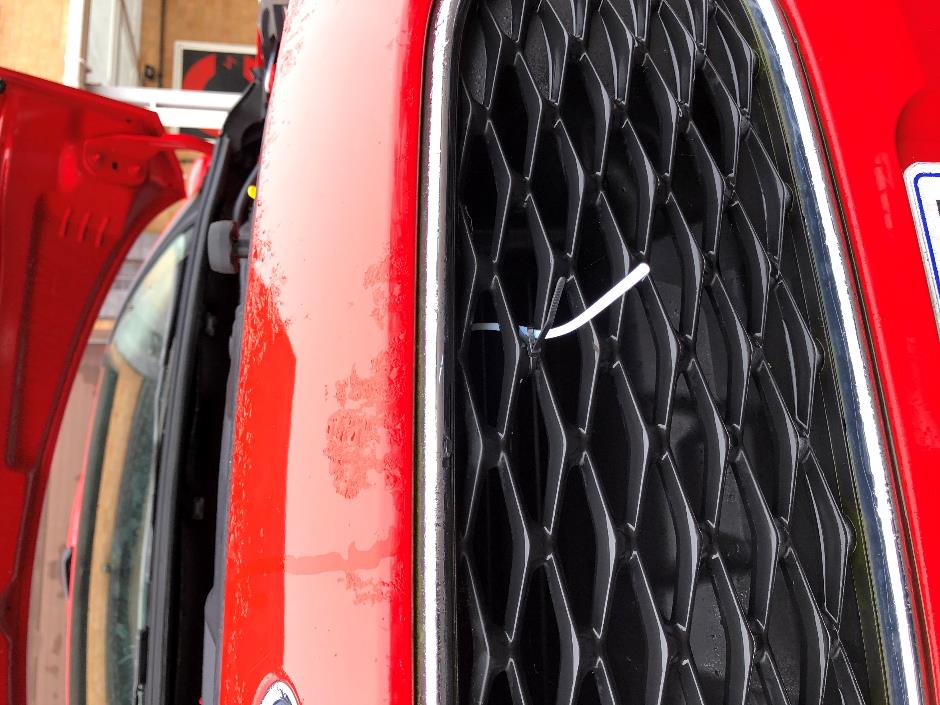 7
NO & NO2 urban chase studies
8
Chase study of bus stop manoeuvre
9
Cabin Air Quality
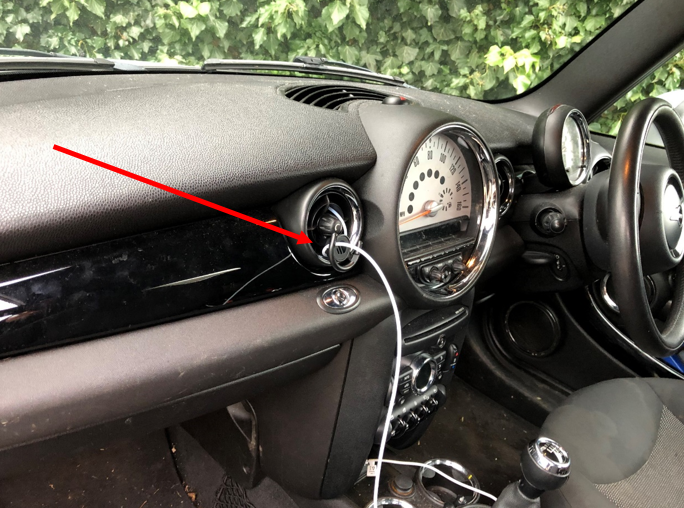 10
Van emissions entering cabin air vent
11
Roadside dispersion model validation
12
Cyclist NOx exposure
13
Medical respiratory research
14